Роль пчелоопыления в получении высоких и стабильных 
урожаев крупноплодных сортов подсолнечника
Сортовой состав крупноплодного подсолнечника
в Российской Федерации
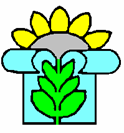 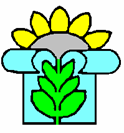 Направления использования ядер семянок крупноплодного подсолнечника в пищевой индустрии США
- смешанные композиции с медом, маслом и солью;
- как ореховая основа для приготовления различных     	кондитерских изделий;
- как добавка к мясным, рыбным и овощным 	блюдам;
- как начинка и посыпка на мороженом и пирогах;
- попкорн из ядер семянок с сахаром;
- горячий завтрак из зерновых и йогурт;
- легкая закуска к большинству напитков;
- производство освежающих напитков;
- дражирование шоколадом, сахаром, патокой и т.д.
Завязываемость семян у сортов и гибридов подсолнечника 
в отсутствие насекомых-опылителей, %
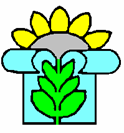 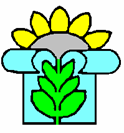 Завязываемость семян у сортов и гибридов подсолнечника в отсутствие насекомых-опылителей, %
Прибавка урожайности гибридов подсолнечника над сортами 
за счет повышенной самофертильности
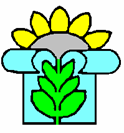 Влияние температуры на самофертильность подсолнечника и активность пчел
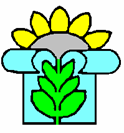 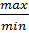 Влияние относительной влажности воздуха на самофертильность подсолнечника и активность пчел
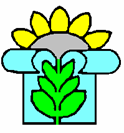 Спасибо за внимание